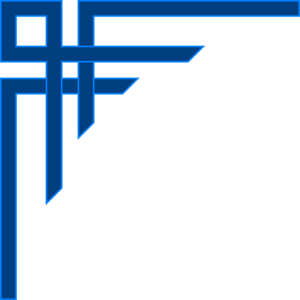 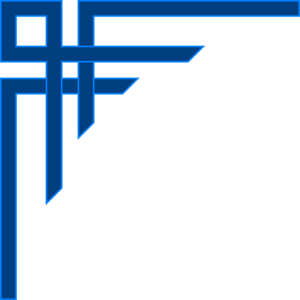 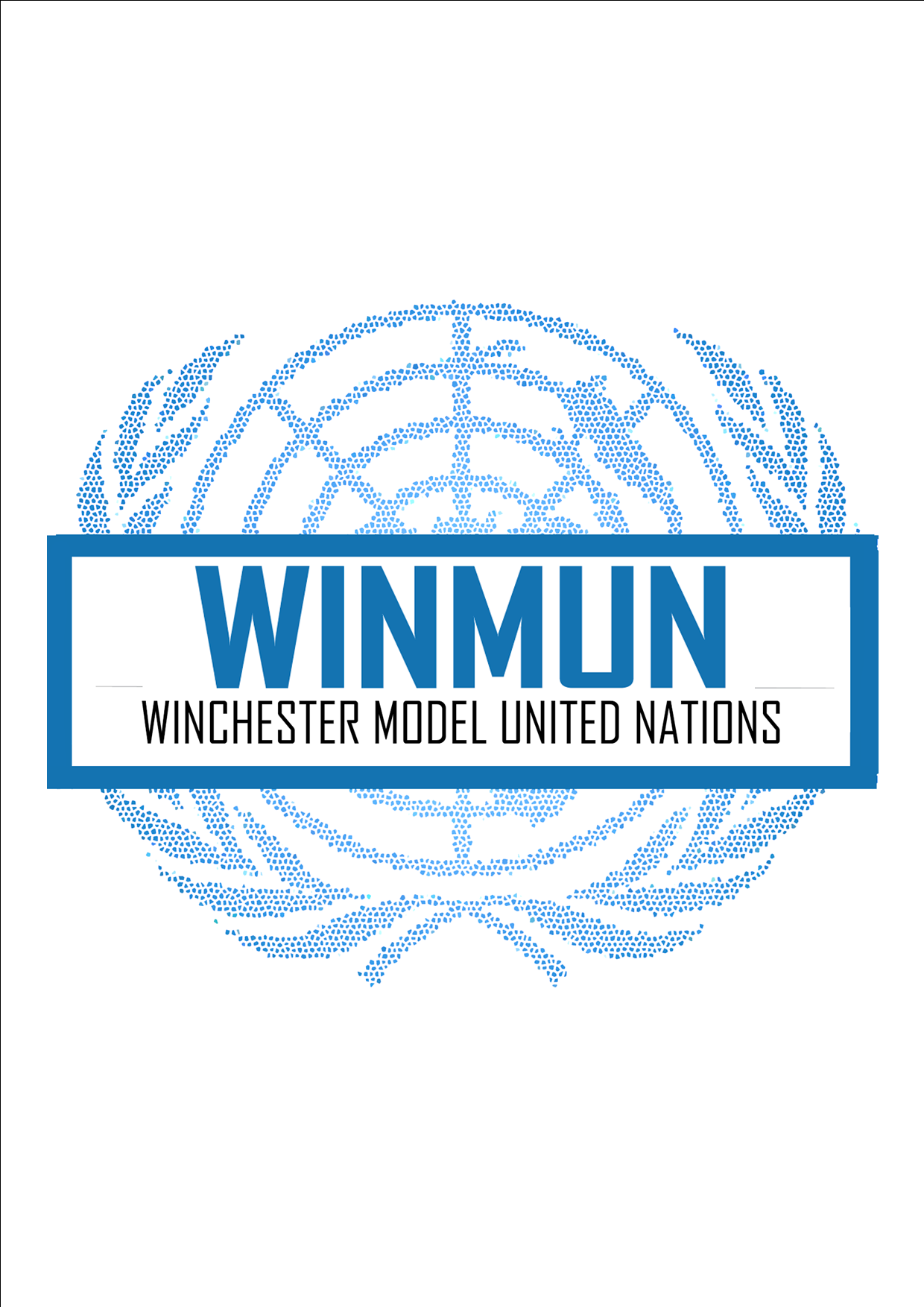 GA3 - SOCHUM
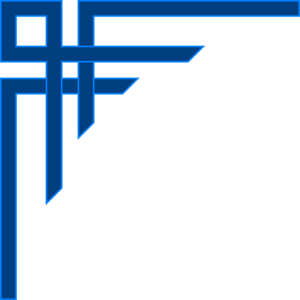 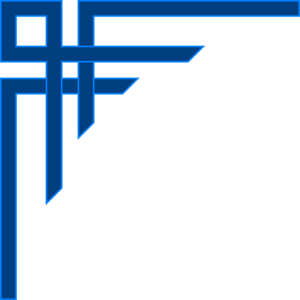 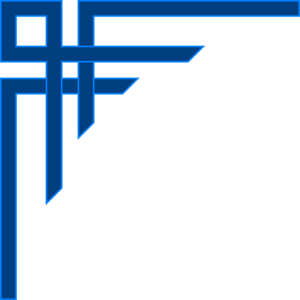 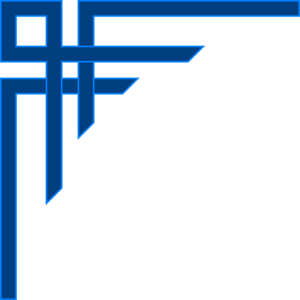 Table of Contents
 
Letter from the Chair
 
Introduction to the Committee

Topic 1: The safeguarding and Protection of Internally Displaced Persons
Introduction
Explanation of the Problem
Focus of the Debate
Questions to Consider
Recommended Readings & Bibliography
 
Topic 2:  The Impact of UN Peacekeeping Efforts in Conflicted Zones
Introduction
Explanation of the Problem
Focus of the Debate
Questions to Consider
Recommended Readings & Bibliography
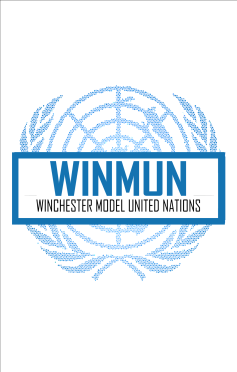 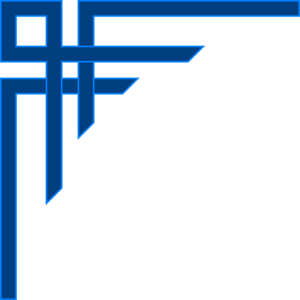 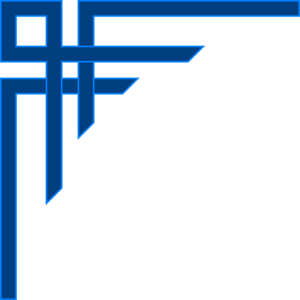 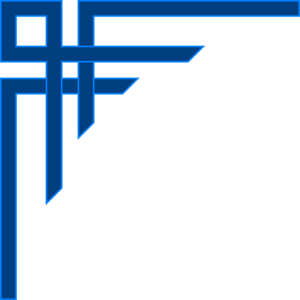 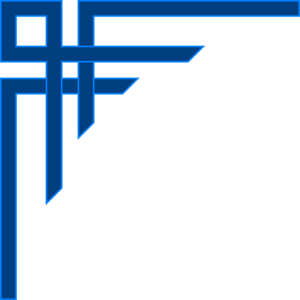 LETTER FROM THE CHAIR
It is with immense pleasure that we welcome you all to the 8th edition of WINMUN: Winchester MUN 2023. As chairs for the Social, Cultural & Humanitarian Issues committee (GA3) we look forward to meeting you all and hearing your ideas and resolutions for solving international conflicts and promoting what this committee stands for: protecting IDPs, displaced communities and stateless people, along with assisting in their local integration and resettlement.

As the conference approaches, we would like to congratulate all delegates, novice or accomplished, for choosing to be here. You decided to make a difference within the world, but more importantly, you chose to enlighten yourself and fuel the fire of compassion for humanity within yourselves. We genuinely hope that this conference will not only help you in understanding complex issues from a global perspective but also encourage you to discover your interests and causes to fight for. We primarily believe that the target of the conference is to ascertain that all delegates learn new information, improve their skills, and enjoy their time. 

We urge all delegates to contribute to the debate and engage in productive conversation with other delegates. Enjoy your time, do not be stressed, connect with others, and build friendships. If you need any further information or assistance, please do not hesitate to contact us! We wish you the best of luck in your preparations and can’t wait to see what you have in store for us!

Sincerely, 
Min Thuta, Jessica Dsilva and Arnav Nair
Dias of the GA3
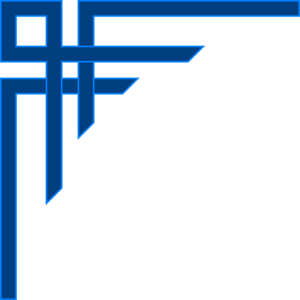 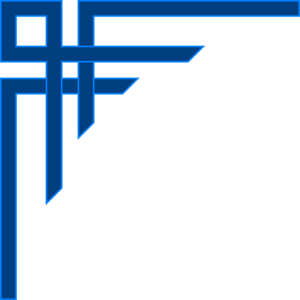 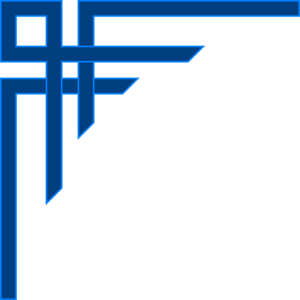 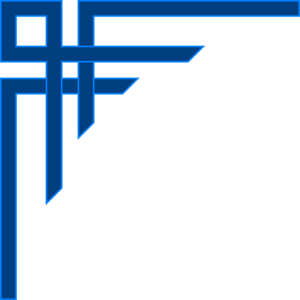 INTRODUCTION TO THE COMMITTEE

The UN General Assembly (UNGA) is the main policy-making organ of the Organization. Comprising all Member States, it provides a unique forum for multilateral discussion of the full spectrum of international issues covered by the Charter of the United Nations. Founded in 1945 as a response to the establishment of the universal declaration of human rights, the general assembly allocates agenda items relating to a range of social, humanitarian affairs and human rights issues to this committee – SOCHUM.

Covering the advancement of women, the protection of children, indigenous issues, the treatment of refugees, the elimination of racism and determination, and addressing issues pertaining to persons with disabilities, crime prevention, criminal justice, and international drug control, SOCHUM encompasses a wide variety of values which remain crucial in this ever-dividing world to uphold the vision of the UN. SOCHUM’s primary goal is derived from the original UN charter, which operates with the goal of designing peaceful settlements for humanitarian issues. 

In this conference, the committee will focus mainly on the treatment of IDPs, which fall under the crises of internal displacement within member states, however on an international scale. We look forward to seeing how you can contribute to this prestigious UN organzation.
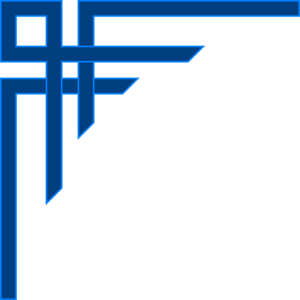 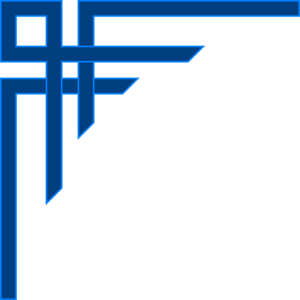 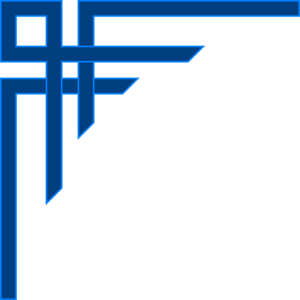 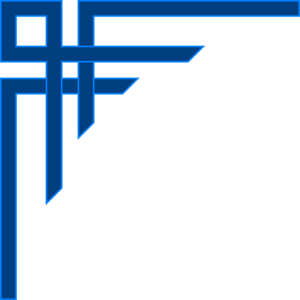 Committee: GA3
Topic: The Safeguarding and Protection of Internally Displaced Individuals
Author: Min Thuta
Introduction
 
In recent decades, the international community’s attention has shifted significantly towards the proliferation of a new kind of population displacement - displacement within a country as a result of non-international conflict. From as early as the 1990s, cases of internal displacement emerged, such as the cold war primarily acting as the genesis of internally displaced persons (IDP). As we transition into the 21st century, the number of IDPs continues on an upward trend, attributed to a myriad of reasons, most notably COVID-19 in the past two years. 
According to the Guiding Principles on Internal Displacement, IDPs can be defined as "persons or groups of persons who have been forced or obliged to flee or to leave their homes or places of habitual residence, in particular as a result of or in order to avoid the effects of armed conflict, situations of generalized violence, violations of human rights or natural or human-made disasters, and who have not crossed an internationally recognized border." An important difference to note is the contrast between an IDP and a refugee. While both are in a position of peril due to internal conflict, a person only qualifies as a refugee if an international border is crossed, commonly due to the fear of persecution within their own country. The scope of this committee’s debate primarily remains within the bounds of IDPs.
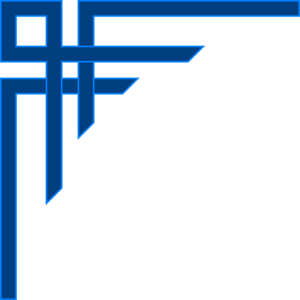 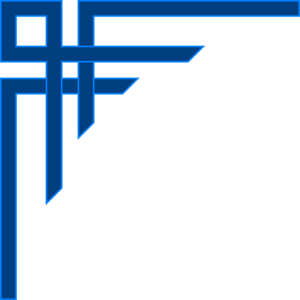 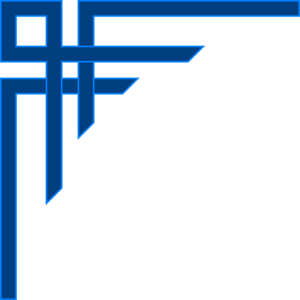 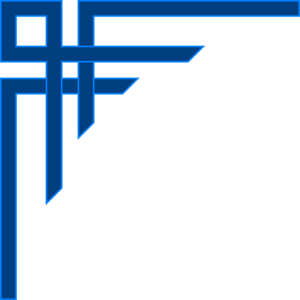 Currently, the magna carta for IDPs is the aforementioned guiding principles on internal displacement, written in 1998 which restates and compiles existing international human rights and laws about the situations of particular interest to the internally displaced. However, there exists gray areas and gaps in the current instruments used to combat the issue of IDPs which require clarity, acting as the primary target of the committee at hand. The governments of states where IDPs are found withhold the responsibility for their assistance and protection. However, at an international level, while their role complementary, may be necessary to put an end to this issue - requiring a collaborative approach to help address every nation’s needs.
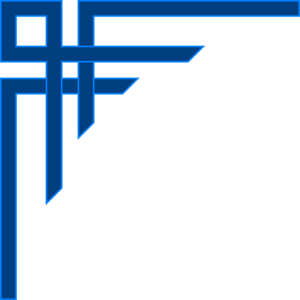 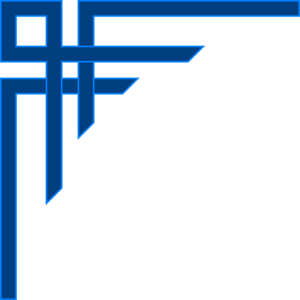 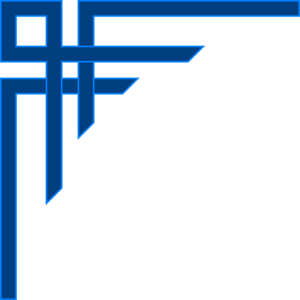 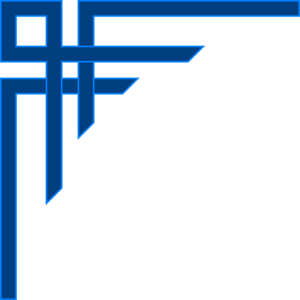 Explanation of the problem
 

Forced to flee their homes, particularly in situations of armed conflict, displaced persons no longer have a designated place to return to. Due to this, they are generally subject to a heightened vulnerability in a multitude of places. IDPs suffer significantly higher rates of mortality, far more than the general population. A subset of problems also interfere such as being at a high risk of physical attack, sexual assault and abduction, and the deprivation of their basic human rights - such as adequate shelter food and health services.
Another statistic to consider is that the majority of IDPs are women and children, who are more fragile and prone to these atrocities. These persons tend to remain close to or become zones of conflict, caught in the cross-fire. They may even be at the risk of being held hostage, or potential targets depending on the conflict. Too many displaced populations nowadays remain unprotected because they are inaccessible. The reasons for this are rarely logistical, as there are no communication channels or methods of contacting these people. There are also cases where the parties to the conflict refuse access and aid, deliberately targeting humanitarian personnel at times. The risks which exist in this specific humanitarian work merges both political and military aspects, which should be kept in mind when approaching this issue.
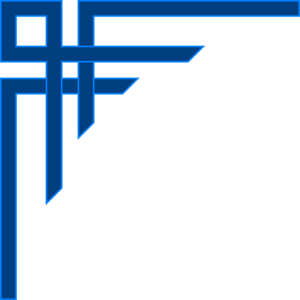 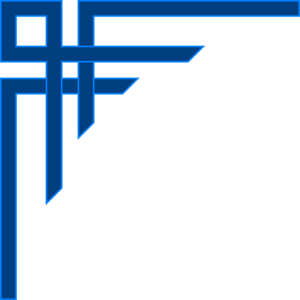 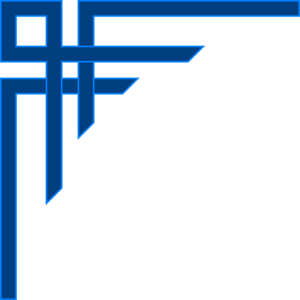 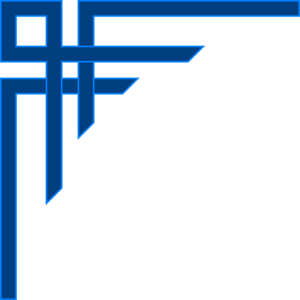 Focus of the Debate
 

Although every internally displaced person requires a degree of safety, subsistence and dignity, they come under varying categories depending on their current living situation. The international community must accommodate the response to be adapted to their needs and consider the problems specific to each category.
What entails the action of protecting internally displaced persons?
A multifaceted solution is required to systematically respond to crises in which IDPs emerge. Action needs to be taken during the emergency phase as a counter to reduce or prevent further conflict (i.e. emergency food aid, proper medical care, or the building of a camp). Remedial action should be taken after the emergency phase to restore human dignity and provide appropriate living conditions for victims (i.e.. social programme for rape victims, the collection of people who have become separated, or enabling of displaced persons to return). Finally, there needs to be preventive action which promotes a social and legal environment which respects the rights of individuals preventing an increase in IDPs. This might include actions such as training officers to conduct hostilities and providing support for prevention programmes.
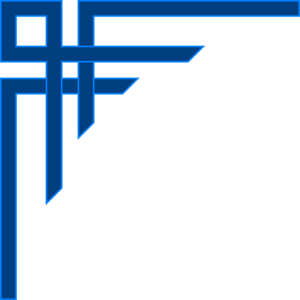 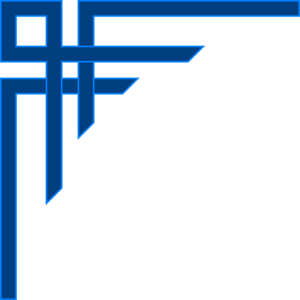 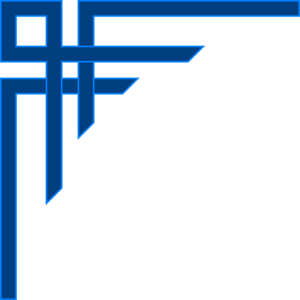 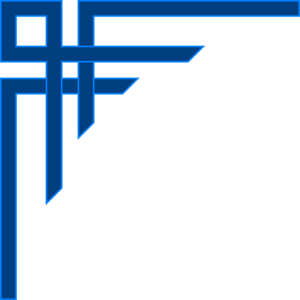 While extremely summarized, these activities should be expanded upon and undertaken by a state or an organization, tailored to their own individual situation to combat IDPs. In terms of international aid, if the state themselves are unable, materials, medicals and food aid can be provided by the international community to aid the transition of the IDPs. Services can also be offered to register those who have been displaced, try to trace those who have disappeared, and arrange to reunite the members of dispersed families. Furthermore, there needs to be a strong effort to improve infrastructure around displaced persons. If these populations can be reached, protection and an overall reduction for these displaced persons can be achieved.

An evaluation of the quality of current humanitarian responses to displaced persons is highly recommended. The international committee must identify gaps in protection and assistance to understand and pave the path forward. In April 2001, a small non-operational coordination office was established, the “Internal displacement unit, in the office for coordination of humanitarian affairs (OCHA)”, which aimed to formalize and strengthen coordination and response. This acts as a model for similar potential coordination offices for governing states that lack the necessary framework required.
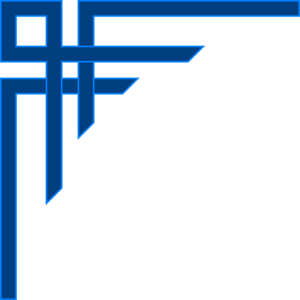 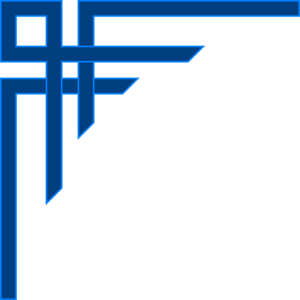 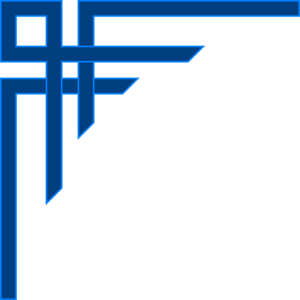 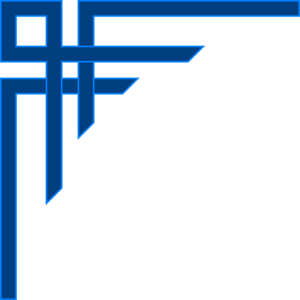 Questions to Consider

What is the history of internal conflict in your country?
Has this consisted to persist, and if so, why hasn’t it been put to an end by your government?
How has this affected the overall political and liberal landscape of your state’s government?
Is there a systematic response system in place to be enacted in the case of an internal conflict?
What trends can be observed by your government which indicate either a rise or decrease in the number of IDPs?
If in a position to help, how does your country plan to aid the international community if they have not done so already?
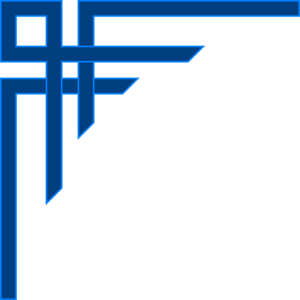 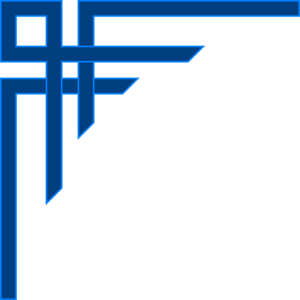 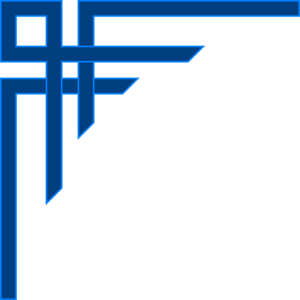 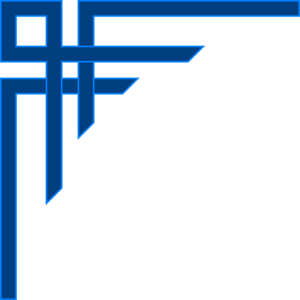 Recommended Readings & Bibliography

https://www.icrc.org/en/doc/assets/files/other/att3dyyq699-712_contat_hickel.pdf.
https://www.ohchr.org/en/special-procedures/sr-internally-displaced-persons/about-internally-displaced-persons
https://www.icrc.org/en/doc/assets/files/other/att3dyyq699-712_contat_hickel.pdf
https://www.un.org/en/ga/third/68/index.shtml
https://www.weforum.org/agenda/2021/05/idmc-internally-displaced-persons-disaster-conflict-climate-change/
https://medium.com/@UNmigration/uprooted-in-afghanistan-stories-of-internal-displacement-7e64ccb76ef8
https://story.internal-displacement.org/10-internal-displacement-situations-to-watch-in-2022/index.html
https://reliefweb.int/report/ukraine/forced-displacement-and-within-ukraine#:~:text=IOM%20reports%20that%20over%207,displaced%20three%20times%20or%20more.
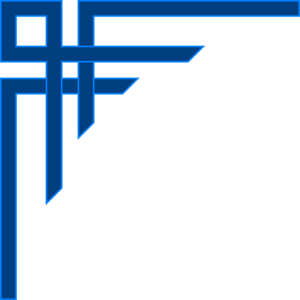 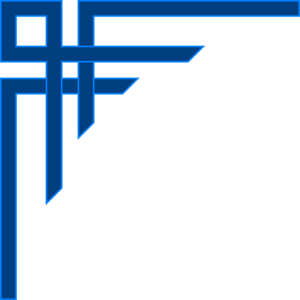 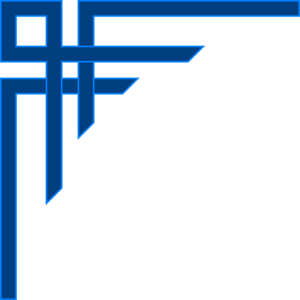 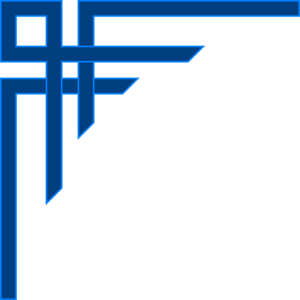 Committee: GA3
Topic: The Impact of UN Peacekeeping Efforts in Conflicted Zones
Author: Jessica Dsilva
Introduction
UN peacekeepers frequently work in violent, unstable regions. In addition to protecting civilians, stabilizing war areas, and enhancing the rule of law, peacekeepers also improve the social and civic frameworks required for peace. In order to address the underlying causes of violence, such as prejudice, inequality, and marginalization, peacekeepers contribute to the strengthening of national and sub-national institutions. This may include but is not limited to; Engaging local stakeholders and communities, Local conflict management as well as Support to the extension of state authority.
Peacekeepers work to avert violence, lessen suffering among people, and create stable, wealthy societies that allow people realize their full potential. Therefore, it is up to countries to satisfy their duties to keep internal and external peace to combat the issue at hand. Furthermore, Through diplomacy, goodwill, and mediation, the UN plays a significant part in conflict prevention. Special envoys and political missions on the ground are some of the tools the Organization use to promote peace.
Civilians are protected, conflicts are purposefully avoided, violence is minimised, security is bolstered, and peacekeepers give national authorities the authority to carry out these duties. A comprehensive security and peacebuilding plan that supports the political strategy is necessary for this. At the strategic level, peacekeeping can be justified by stating how it advances human rights, protects people, helps to international peace and security, fosters political dialogue, and aids in the establishment of lasting peace.
.
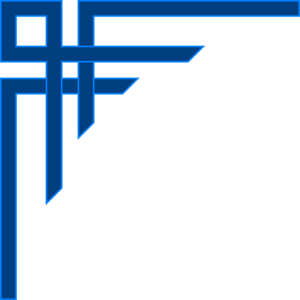 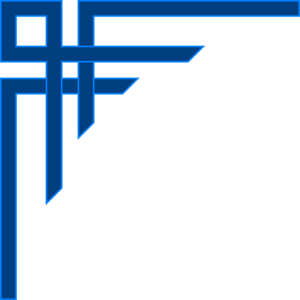 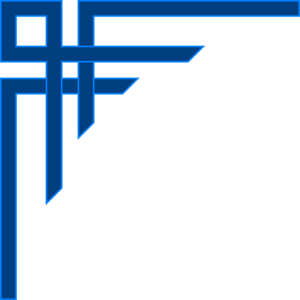 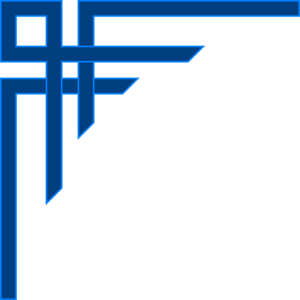 Explanation of the problem


Countries have been torn by conflict create conditions for lasting peace. Peacekeeping has proven to be one of the most effective tools available to the UN to assist host countries navigate the difficult path from conflict to peace. Africa continues to have more peacekeeping missions than any other continent. As conflict-stricken countries increasingly look outside the United Nations for aid, experts say reforms are necessary to improve peacebuilding. 
Since 1960, there have been more than thirty UN peacekeeping missions across Africa, the most of any region. A handful of security operations launched by regional blocs are increasingly playing crucial roles in peacekeeping efforts. Experts agree that peace operations help to protect civilians but admit that they are flawed and that peacekeepers themselves can become part of the problem by committing sexual and other rights abuses.
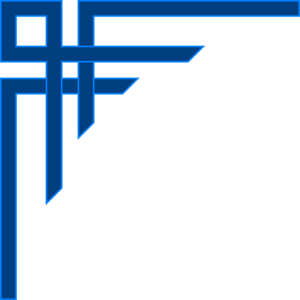 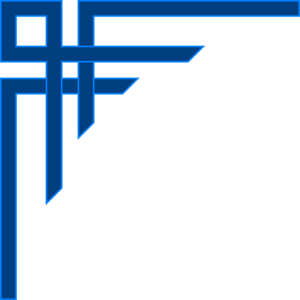 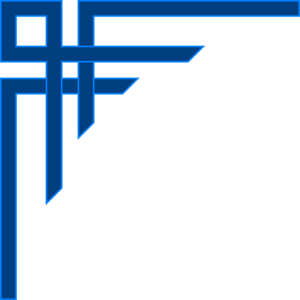 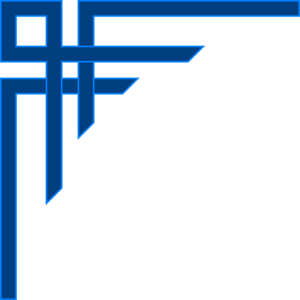 Focus of the Debate
 

In many cases, the international community turns to multilateral peacekeepers. Despite U.N. peacekeeping’s track record of relative success and its role in shouldering a burden that might otherwise be borne by the United States and other powerful member states, U.N. peacekeeping faces constant financial pressure and logistical challenges.
Why should the UN pay the price for someone else’s mistakes?
A solution that inherently helps create peace not just for short term purposes but also long term wise is necessary to be implemented as soon as possible, regarding the UN Human Rights Charter which states that every human being has freedom from discrimination, right to equality between men and women, right to life, freedom from torture, freedom from slavery, right to liberty and security of person, right to be treated with humanity in detention and freedom of movement.
.
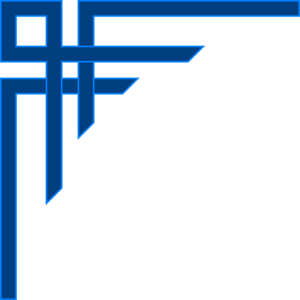 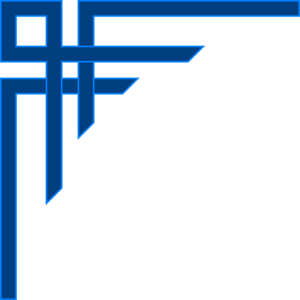 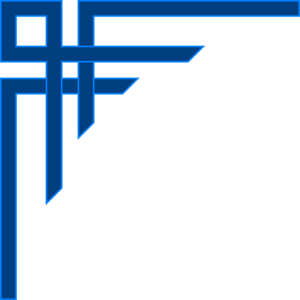 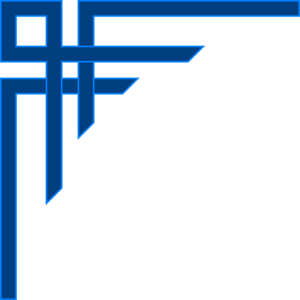 Questions to Consider


What are UN peacekeepers?
What role do these UN peacekeepers play?
What countries are heavily influenced by conflict and what countries are causing this tension?
How can the delegate’s country solve the issue at hand?
What are some proposed solutions to the problem faced?
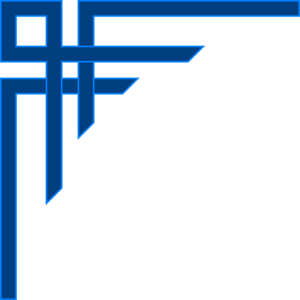 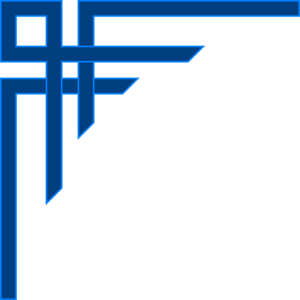 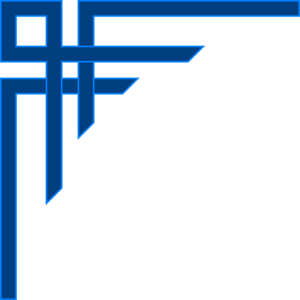 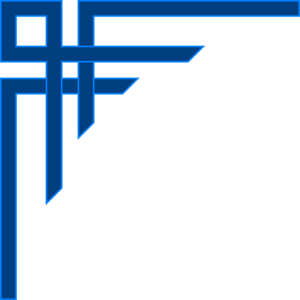 Recommended Readings & Bibliography

https://www.jstor.org/journal/armedforcessoc
https://peacekeeping.un.org/en
https://www.un.org/Depts/dpko/dpko/bnote.htm
https://www.worldpoliticsreview.com/after-us-war-afghanistan-peacekeeping-mission-deserves-a-chance/ 
https://www.un.org/en/peacekeeping/operations/peace.shtml 
https://peacekeeping.un.org/en/preventing-conflicts
https://www.un.org/en/our-work/maintain-international-peace-and-security
https://peacekeeping.un.org/en/terminology
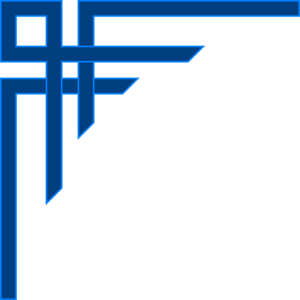 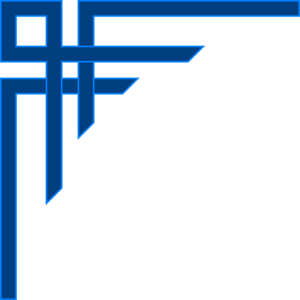